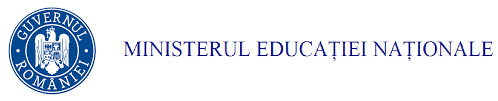 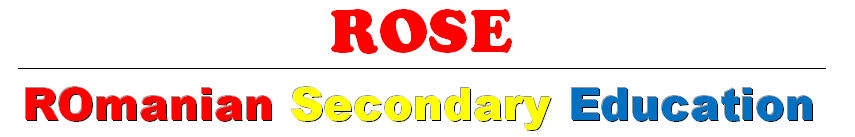 Proiectul privind Învățământul Secundar (ROSE)
Schema de Granturi Necompetitive pentru Universități (SGU-N)
Beneficiar: Universitatea din Craiova
Titlul subproiectului:  „Am ales, FIE – rămân” (FIE-R) 
Acord de grant nr. 24/SGU/NC/I din 16.10.2017
Tutorial
Limbaje de programare
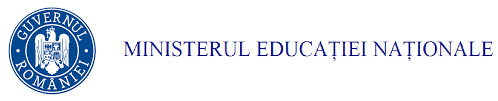 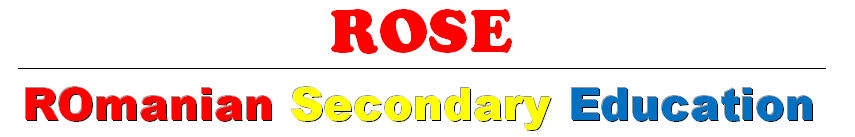 Obiectivul disciplinei
Cunoasterea variabilelor pointer, a tipurilor de date definite de utilizator şi a fişierelor specifice limbajului C

Crearea şi dezvoltarea abilităţii de a realiza programe complexe in limbajul C si C++  

Crearea şi dezvoltarea abilităţii de a implementa algoritmi de analiza numerica in limbajul C++
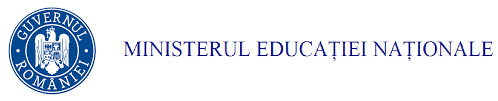 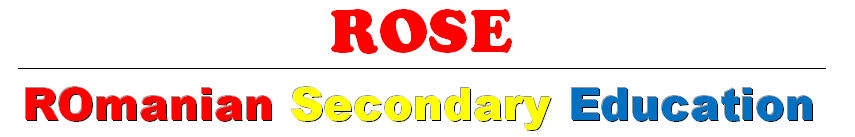 Noțiuni teoretice
ELEMENTE GENERALE  ALE LIMBAJULUI C

Structura programelor 
Variabile. Tipuri de variabile. Declarare 
Funcţia printf( ) 
 Secvenţe de evitare (escape) 
Funcţia scanf()
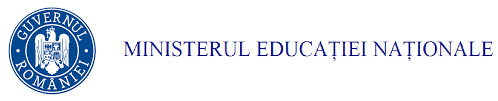 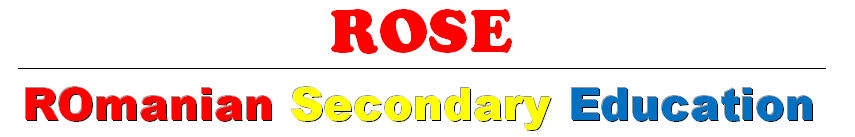 Noțiuni teoretice
VARIABILE POINTER

Declararea variabilelor pointer 
Operaţii aritmetice cu pointeri 
Variabile dinamice
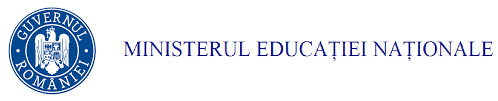 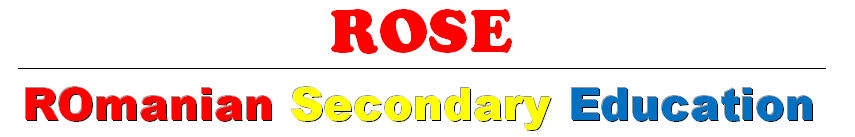 Noțiuni teoretice
TABLOURI 

Declararea tablourilor 
 Şiruri de caractere 
 Tablouri şi pointeri 
 Funcţii în limbajul
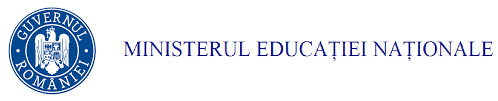 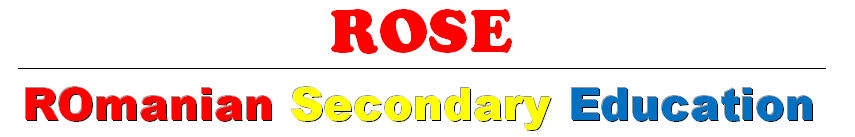 Noțiuni teoretice
STRUCTURI 

Sintaxa de declarare a structurilor
 Accesul la elementele unei structuri
Variabile pointer de tip structură 
Uniuni
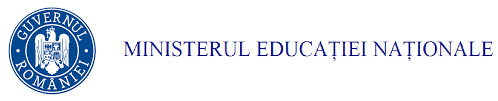 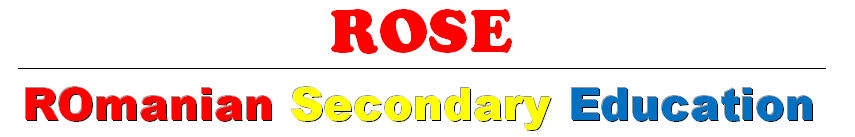 Noțiuni teoretice
LISTE 

Noţiuni generale 
Liste simplu înlănţuite
Liste dublu înlănţuite 
Stive şi cozi
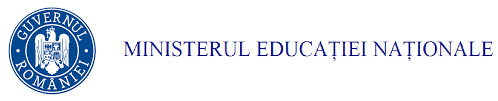 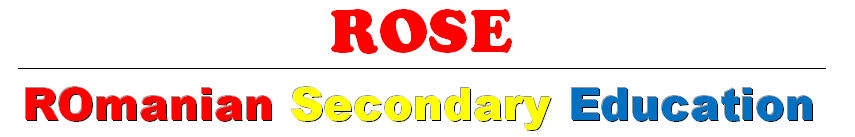 Noțiuni teoretice
FIŞIERE 

Noţiuni generale 
Deschiderea şi închiderea fişierelor 
Scrierea şi citirea în/din fişier 
Poziţionarea în fişier
Exemple
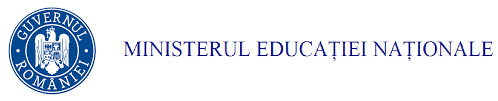 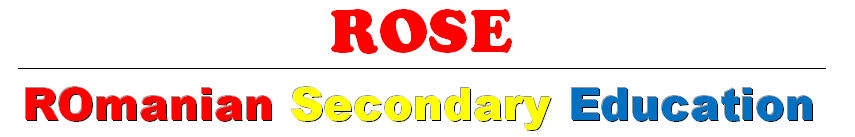 Noțiuni teoretice
COMPLETĂRI  ADUSE  DE C++ 

Noţiuni generale 
Operaţii de intrare/ieşire în C++ 
Variabile referinţă
Parametri cu valori implicite 
Supradefinirea funcţiilor 
Alocarea dinamică a memoriei
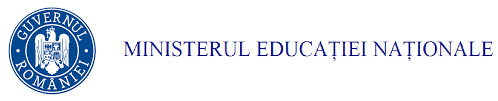 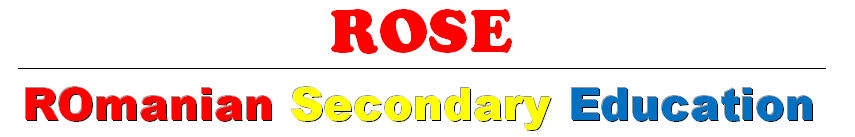 Noțiuni teoretice
REZOLVAREA PROBLEMELOR DE ANALIZĂ NUMERICĂ  ÎN LIMBAJUL C++ 

Rezolvarea numerică a ecuaţiilor algebrice şi transcendente cu
Metoda bisecţiei 
Interpolare 
Integrarea ecuaţiilor diferenţiale ordinare
Sisteme de ecuaţii 
Vectori şi valori proprii
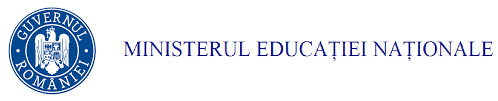 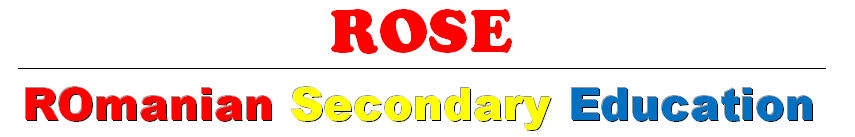 Lucrări practice de laborator
Elemente generale ale limbajului C 
	
Pointeri  in limbajul C 	

Tablouri si pointeri in limbajul C
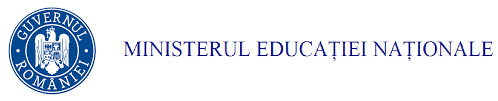 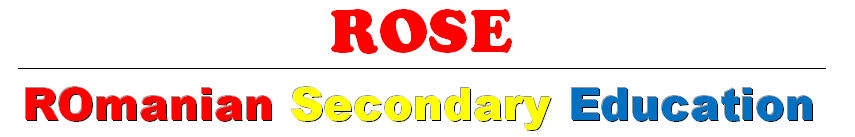 Lucrări practice de laborator
Functii in limbajul C	

Structuri in limbajul C	

Liste in limbajul C
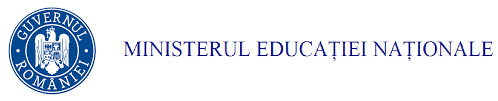 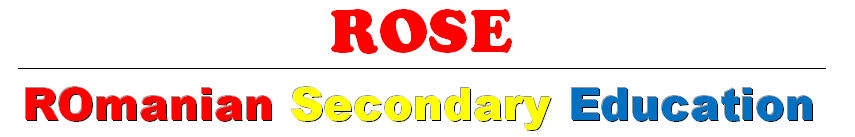 Lucrări practice de laborator
Fisiere in limbajul C
	
Rezolvarea ecuatiilor	

Interpolarea functiilor